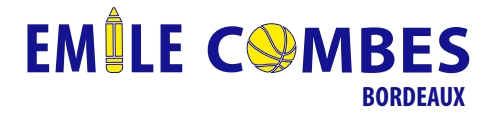 CULTIVEZ VOS COMPETENCES NUMERIQUES
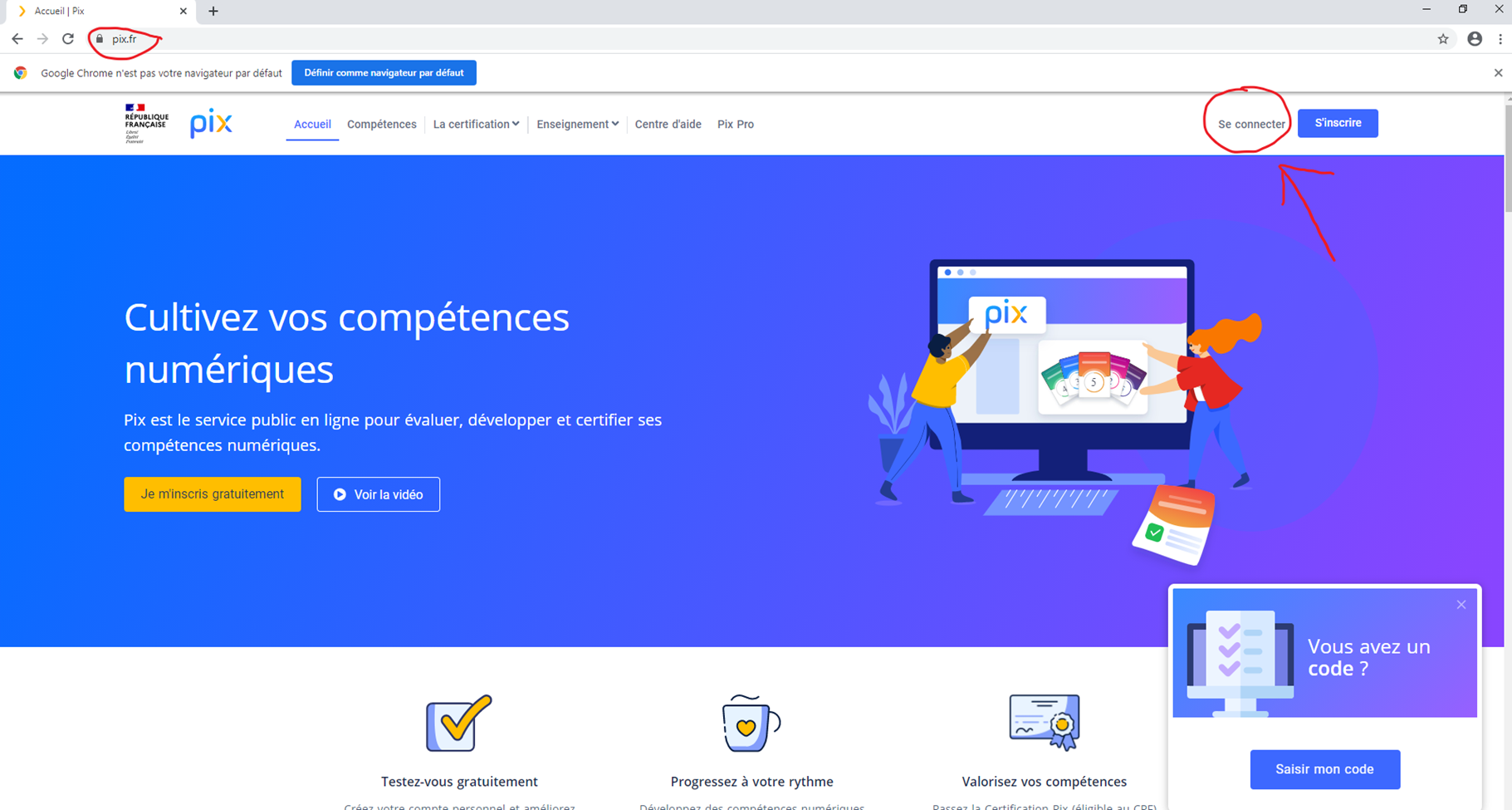 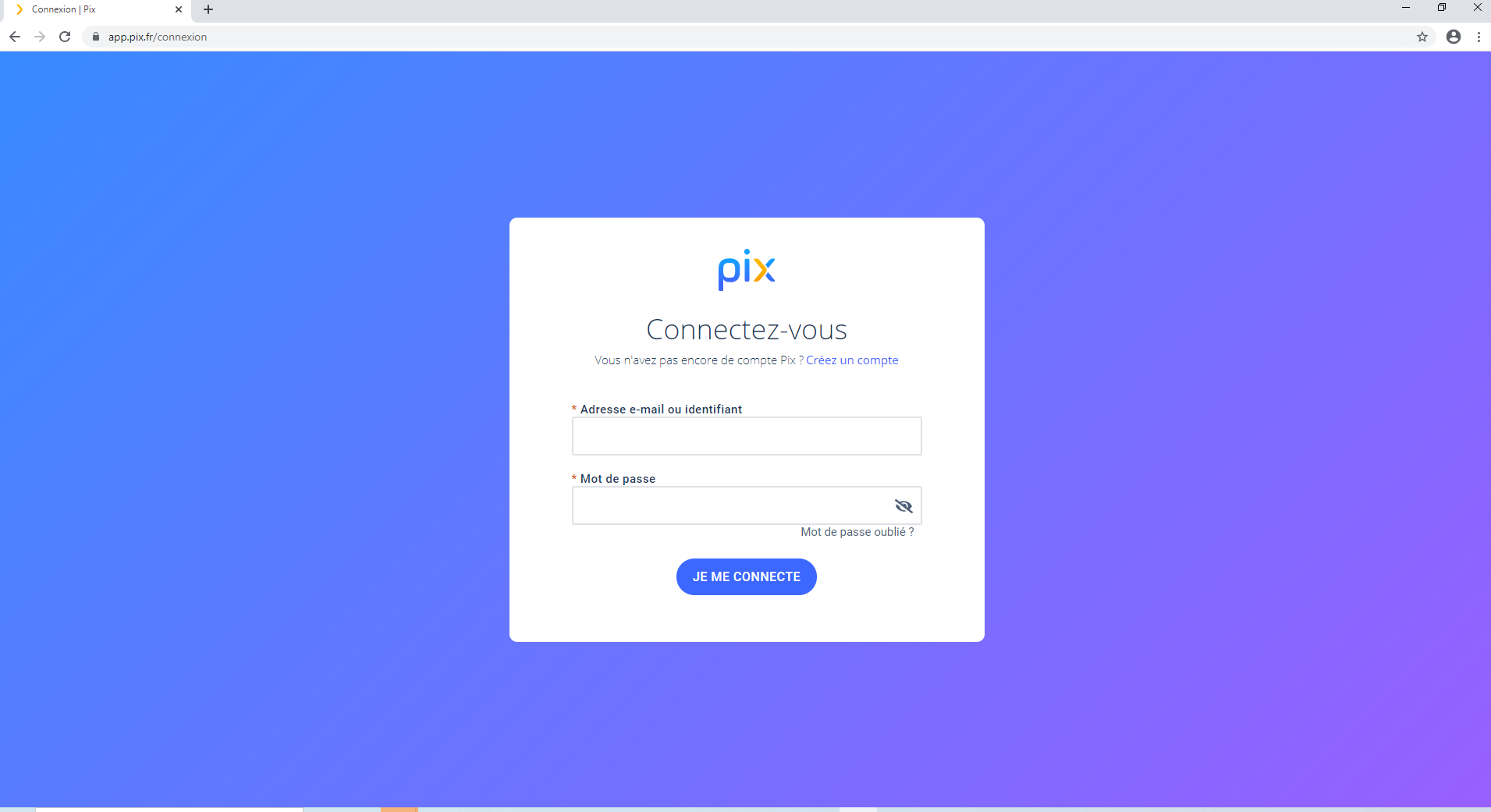 Utiliser l’identifiant et le mot de passe notés sur le carnet de liaison, après la 1ère connexion au collège
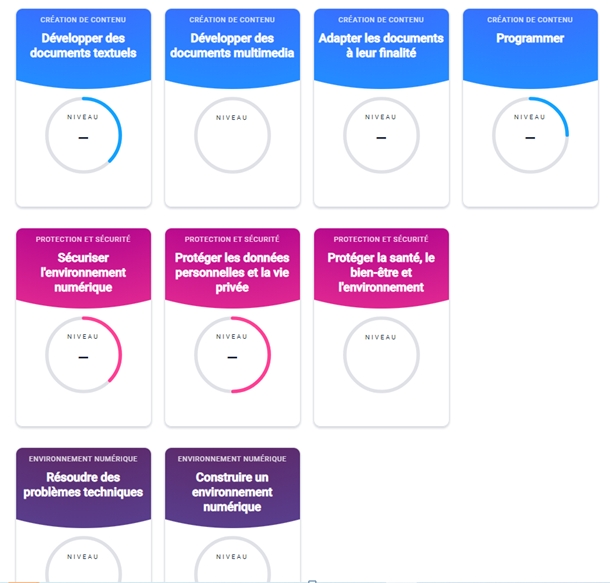 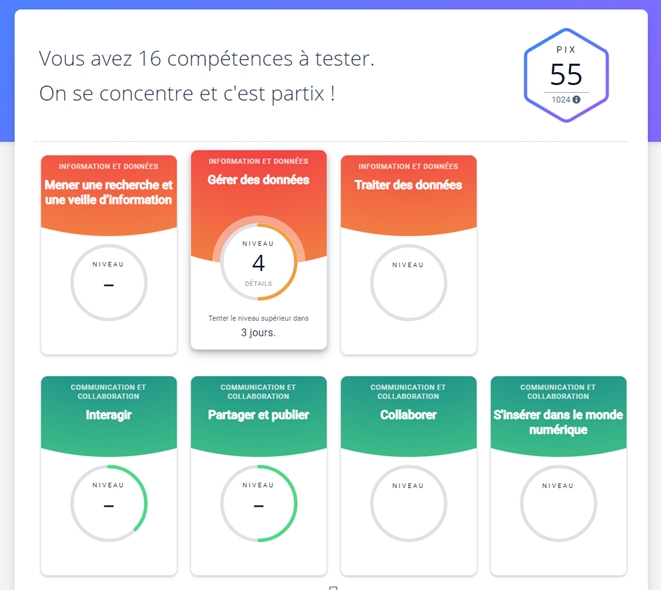 Choisir parmi 
les 16 compétences 
à tester
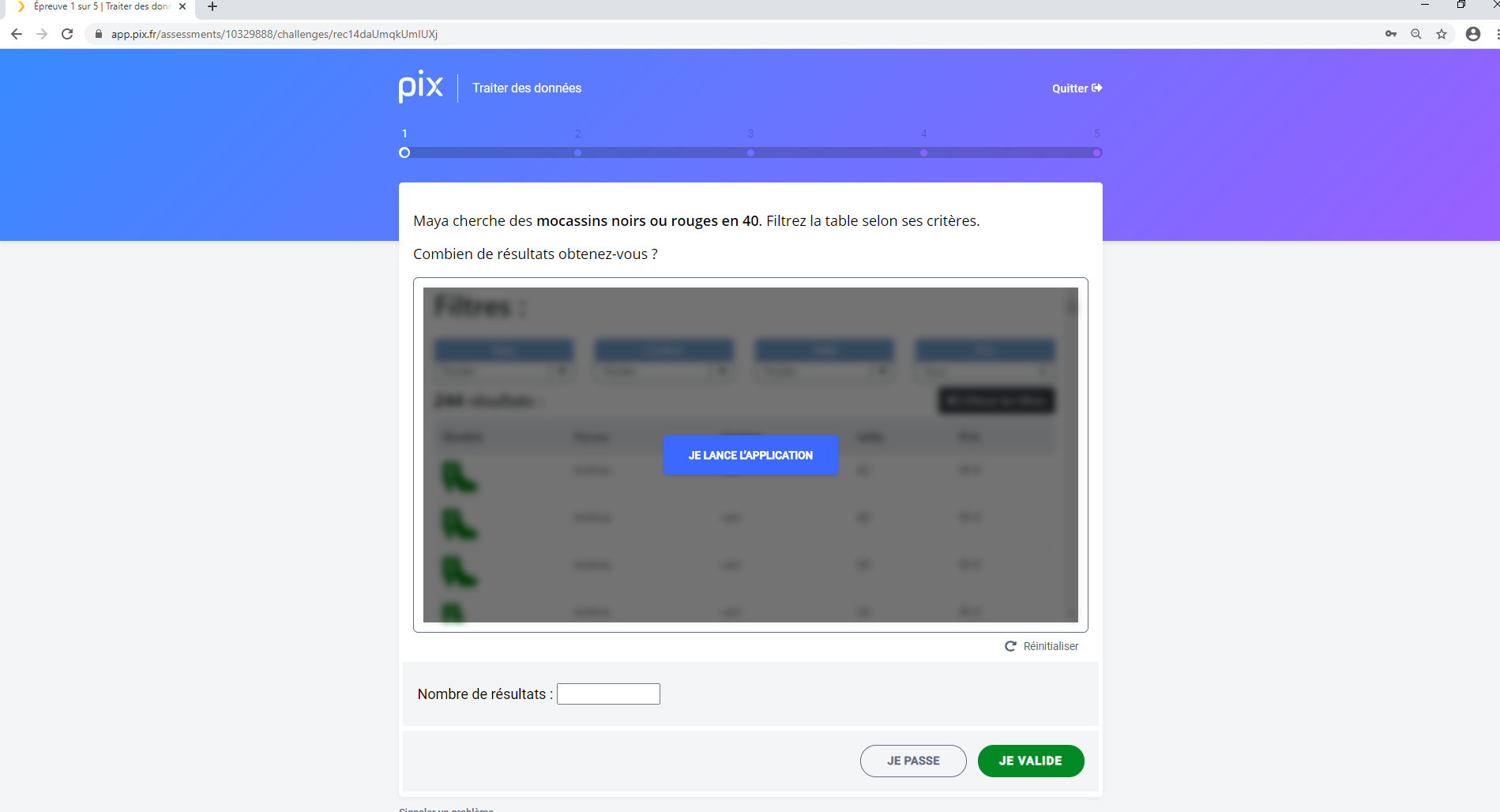 Chaque série comporte 5 questions
Cliquer 
pour lancer l’application
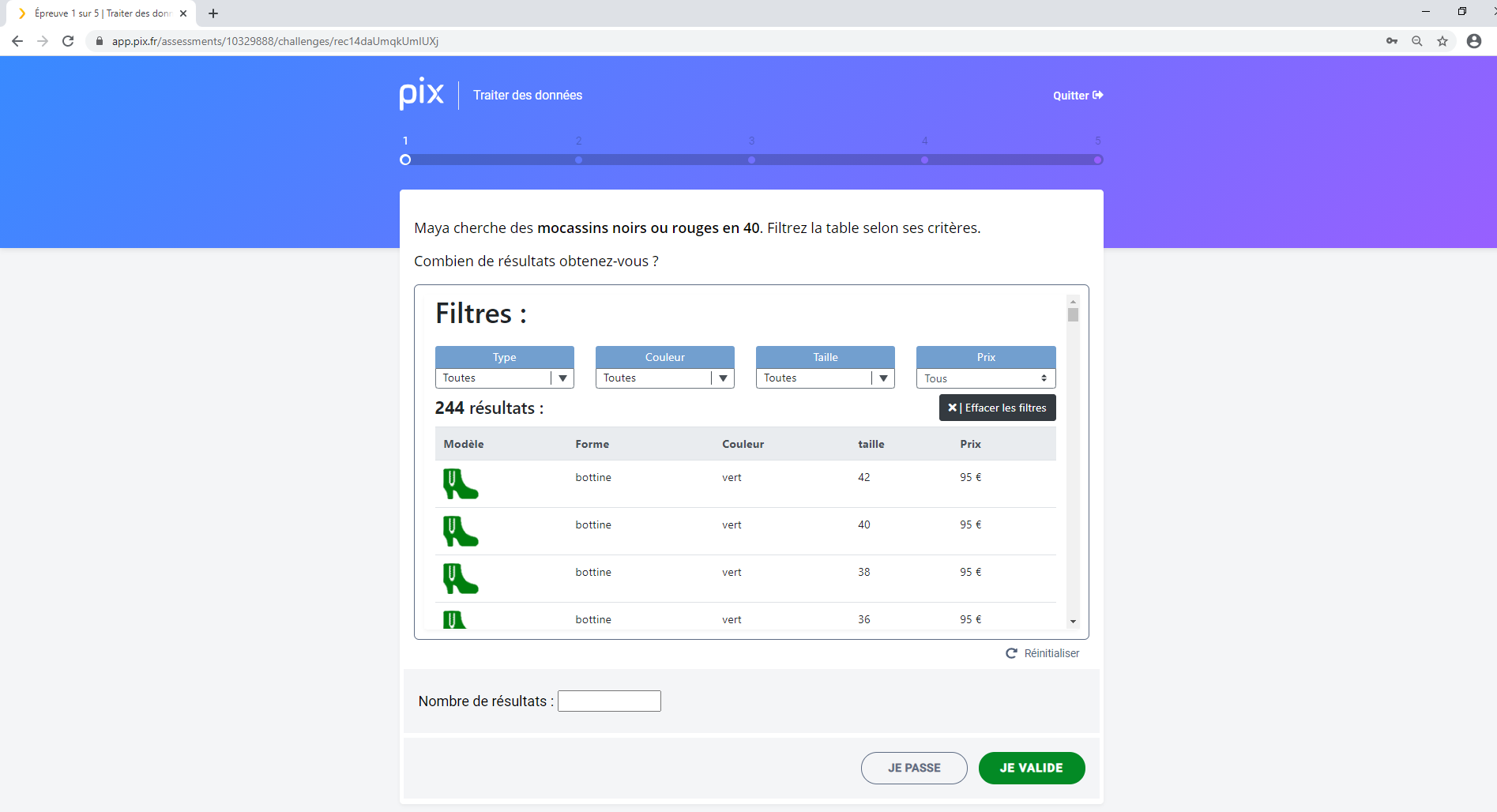 Compléter puis valider ou passer
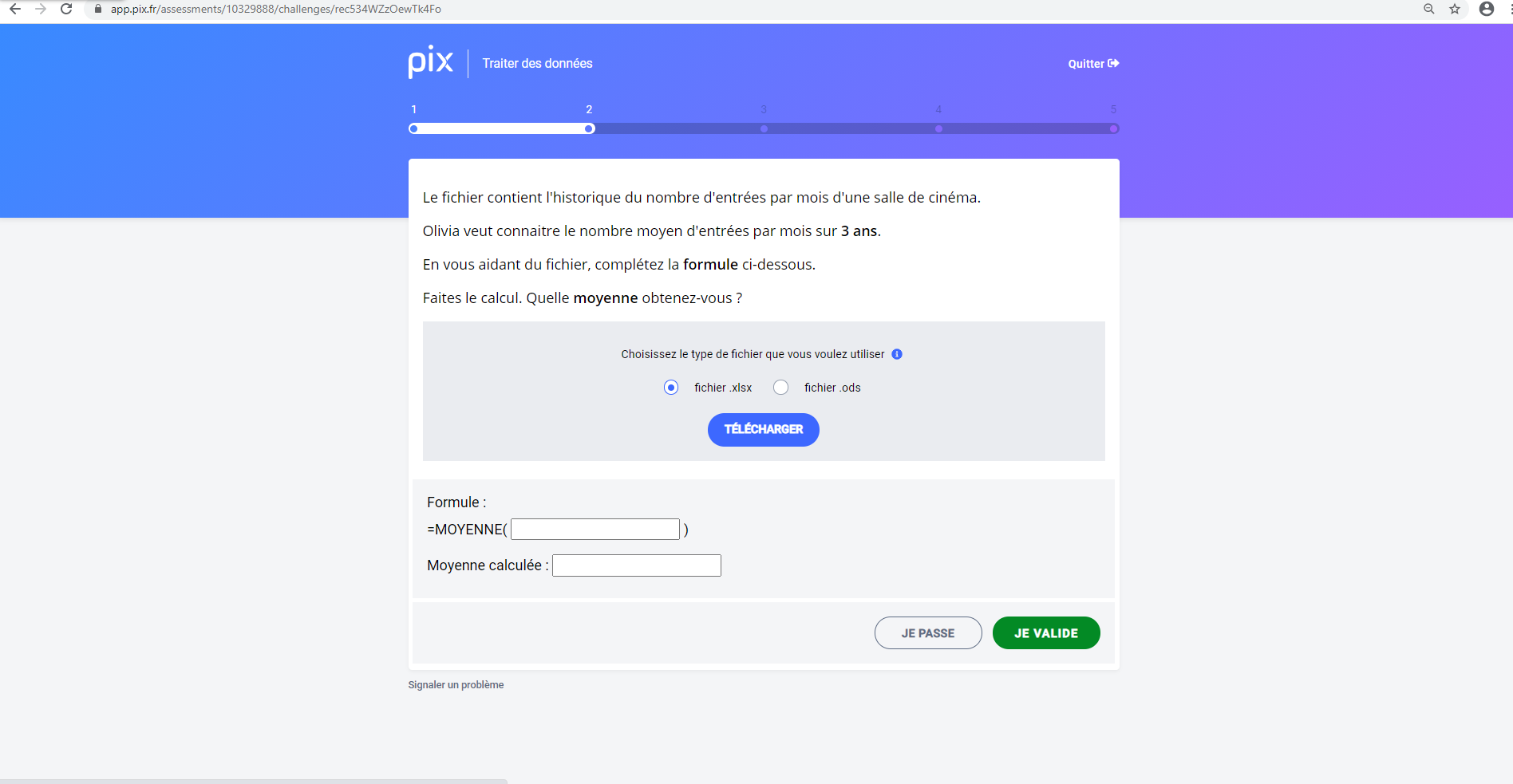 2ème question, et ainsi de suite jusqu’à la 5è
Télécharger sous le type de fichier choisi
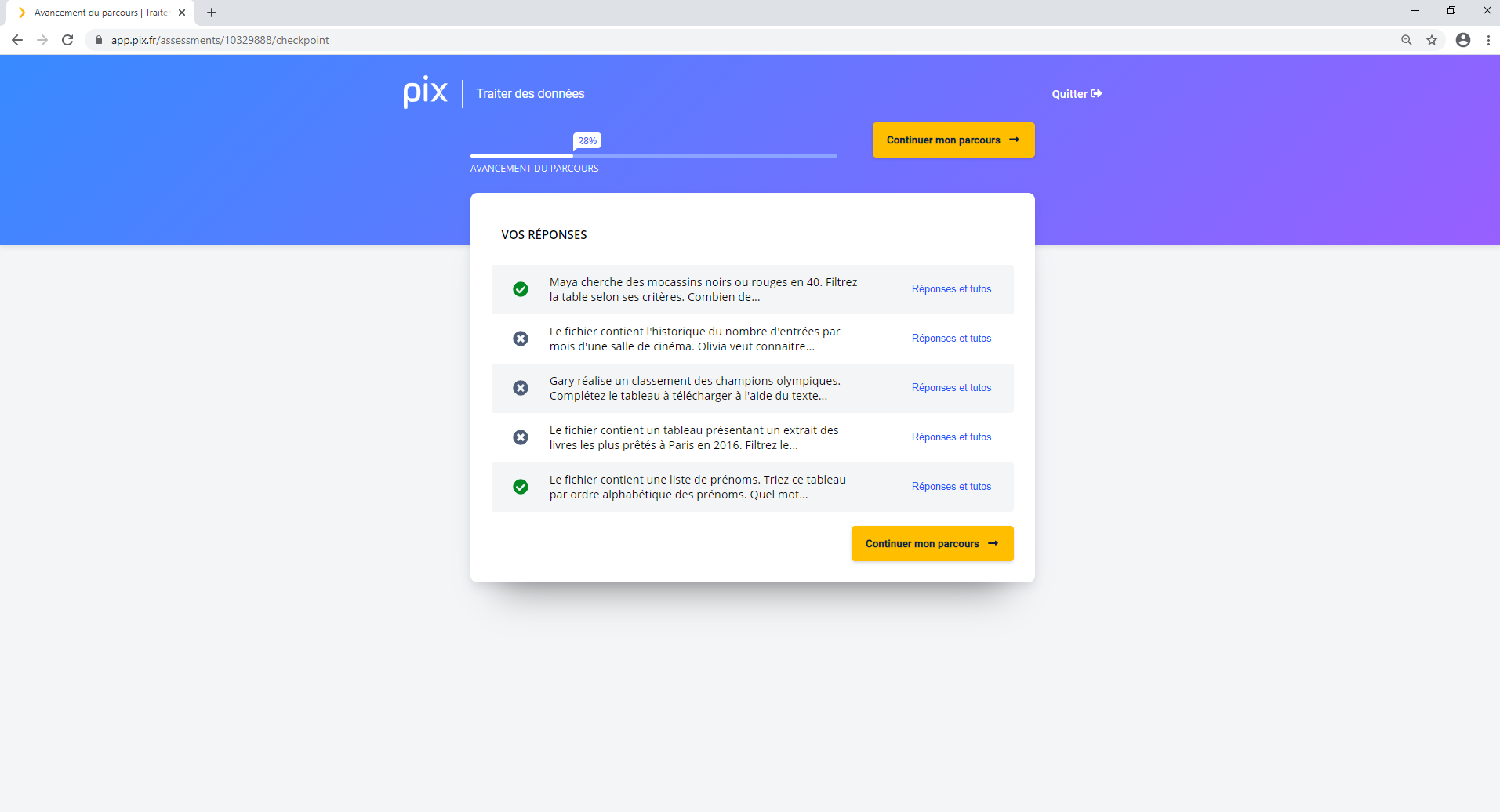 Avancement 
du parcours
Cliquer pour avoir la réponse et des tutos explicatifs
Bilan au bout des 5 questions, avec les réponses et tutos pour s’améliorer
Possibilité de continuer le parcours pour arriver à 100% ou quitter pour reprendre à un autre moment.
16 compétences au total à parcourir, tout au long de sa scolarité, et même après !
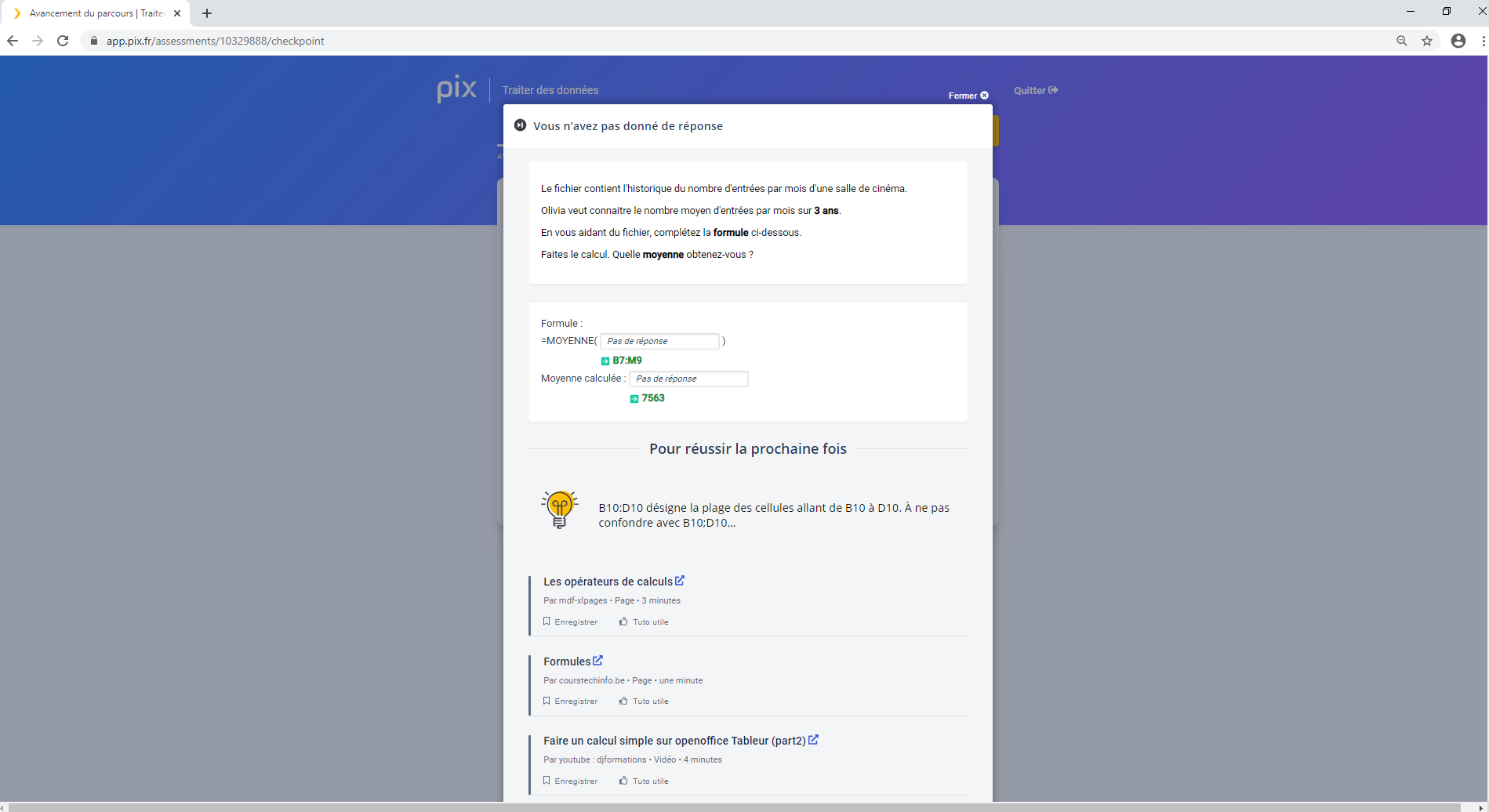